Coming throughvocabulary
7th grade language arts – Week 6
Prefixes
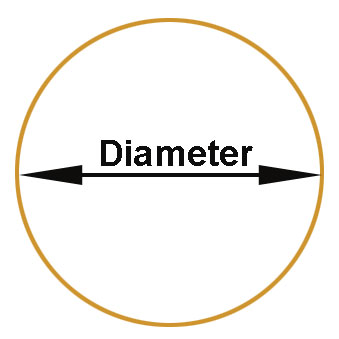 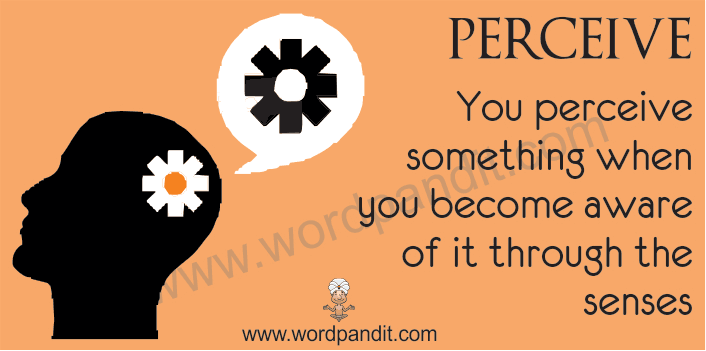 Vocabulary Words
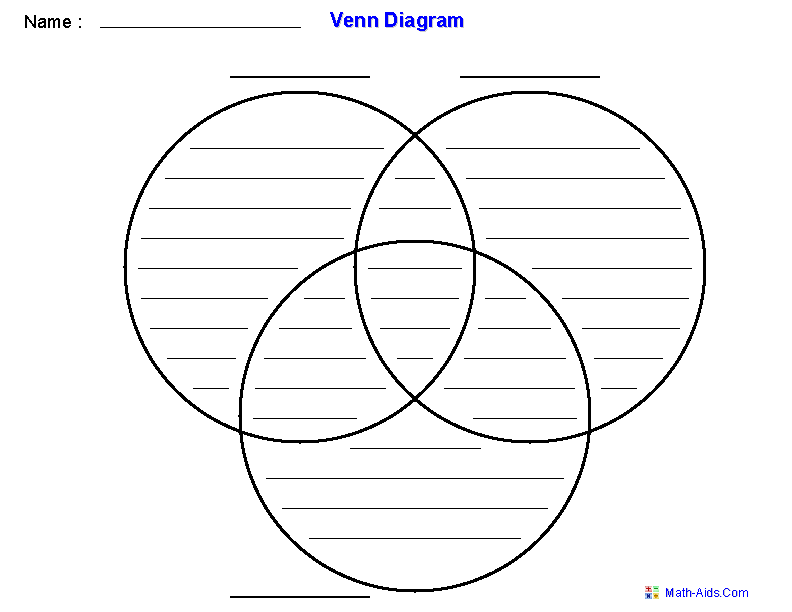 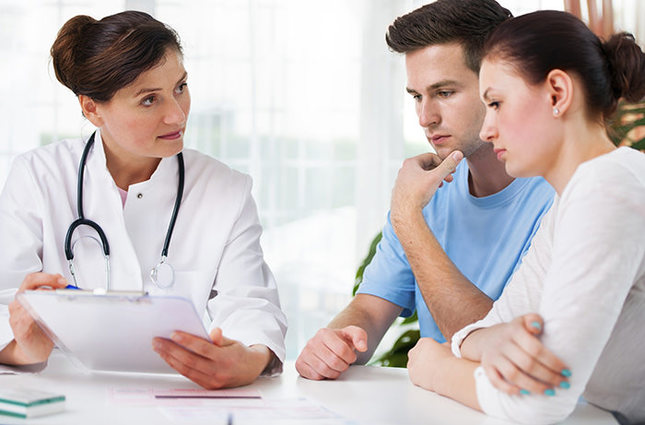 Vocabulary words
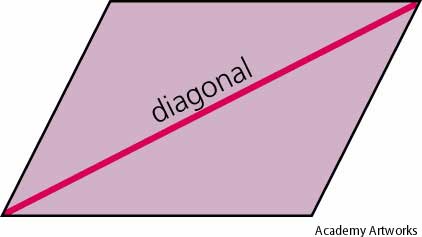 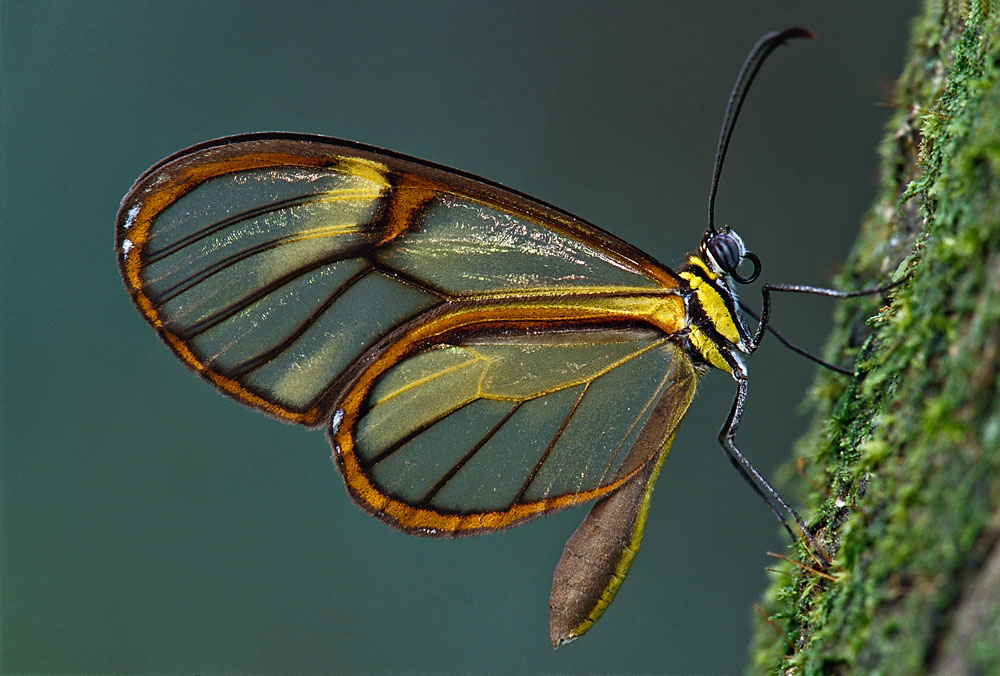 Vocabulary words
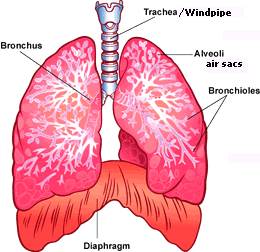 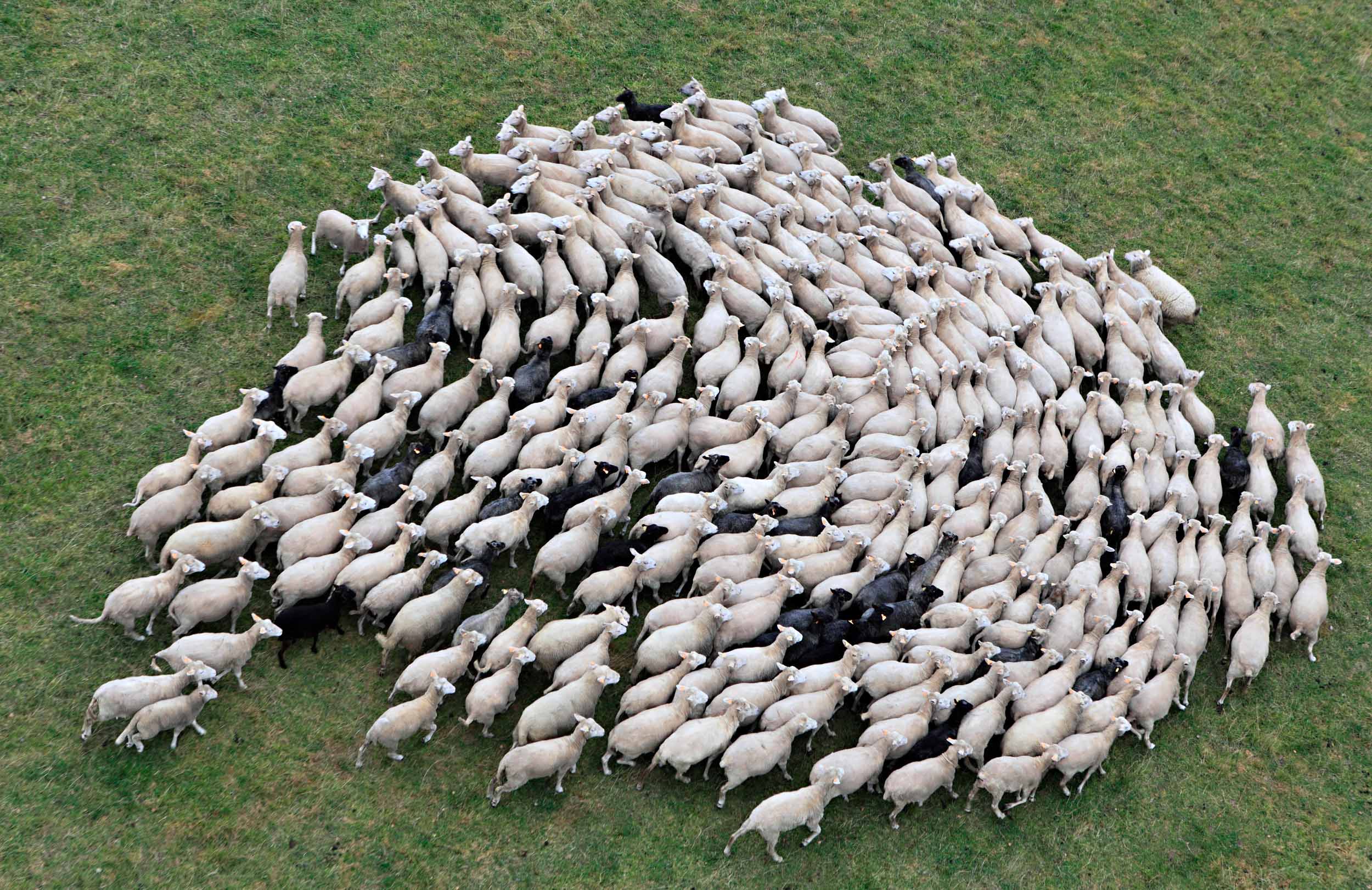 Vocabulary words
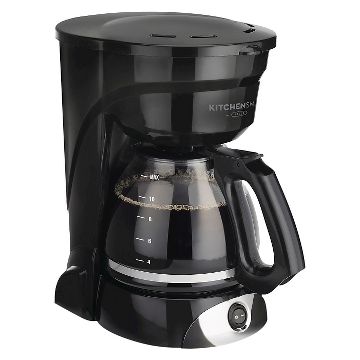 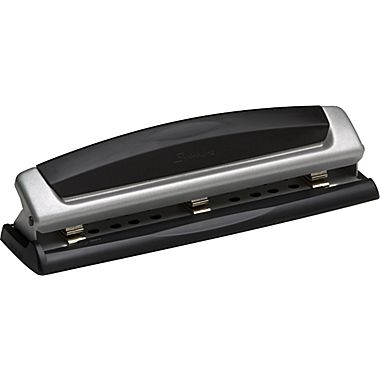 Vocabulary words
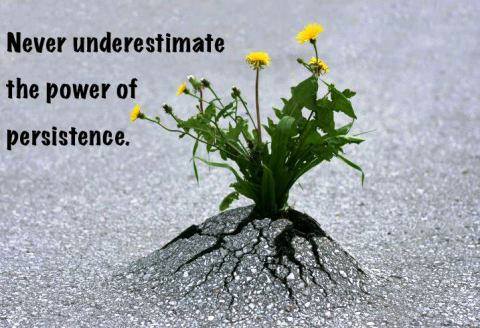 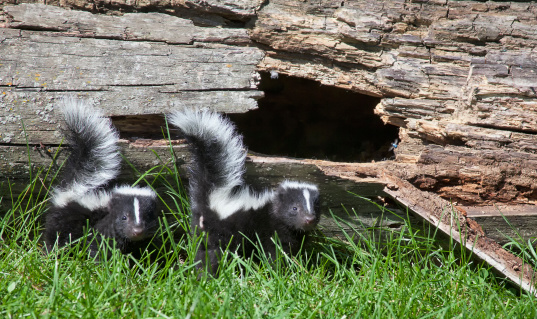